煤矿安全生产标准化管理体系宣贯
煤矿安全生产标准化管理体系
基本要求及评分方法
采煤、掘进专业
淮北矿业股份有限公司
副总工程师
倪建明
2020年9月10日
[Speaker Notes: 根据会议安排，由我和大家一起学习《煤矿安全生产标准化管理体系》中的采煤、掘进专业的内容]
正确认识煤矿标准化工作
1
标准化是实现煤矿安全生产的重要抓手
1964年，煤炭部就提出“质量标准化”的概念,在全国掀起了严把质量“毫米”关，消灭劣质工程的热潮；
1986年，煤炭部在总结肥城矿务局经验基础上，开展了“质量标准化，安全创水平”活动；
2003年，国家局在七台河会议后，首次提出了“安全质量标准化”的概念；
2004年，《国务院关于进一步加强安全生产工作的决定》（国发〔2004〕2号）首次明确提出“在全国所有工矿、商贸、交通运输、建筑施工等企业普遍开展安全质量标准化活动。”
经多次修订，直到现在的“煤矿安全生产标准化管理体系”。标准化活动的开展，有力地推动了煤炭工业的发展，提升了煤矿生产、安全管理水平，成为改善井下生产条件，提高煤矿安全生产管理水平的重要手段。
[Speaker Notes: 在我们一起学习采掘安全生产标准化前，从采掘专业的角度，先谈谈为什么要持续地推进煤矿安全生产标准化工作。
我认为，可以从下面三个方面来理解。
一、标准化是实现煤矿安全生产的重要抓手。
回顾煤矿标准化的历史，64年，煤炭部就提出了“标准化”的概念，严把“毫米关”；86年在总结肥城经验的基础上，在全国开展了“质量标准化，安全创水平”活动；03年七台河会议后，首次提出了“安全质量标准化”的概念，全国兴起了“手指口述”、规范操作等安全活动，极大地提高了职工安全意识；04年国务院将煤矿安全质量标准化的理念，推广到其它行业，其中在建筑行业效果最好。经多次修订，直到现在的“煤矿安全生产标准化体系”。]
正确认识煤矿标准化工作
2
标准化随着工艺和技术的进步不断更新发展
随着技术的进步和装备水平的提高，煤矿标准化的考核内容和重点，内涵和外延也在不断地发生变化。
八十年代的重点是工程质量、工作质量和文明生产；
03年以后纳入了安全管理的内容；
14年版在采掘专业强调了对工程条件的“变化管理”和重大隐患排查；
17年版在强调煤矿事故隐患排查治理的同时，引入了“安全风险分级管控”；
新版定义为“煤矿安全生产标准化管理体系”，形成八位一体的管理体系。
[Speaker Notes: 二、标准化是随着工艺和技术的进步而不断更新发展的。
从煤矿标准化发展的历史沿革看，标准化的考核内容，也是一个不断丰富、发展的过程，标准化的内涵和外延都随着煤矿的技术进步、装备水平的提高，和当期煤矿的管理难点、特点而在不断地改变。
八十年代标准化考核的重点是工程质量、工作质量和文明生产环境；03年后纳入了安全管理的内容；13年版的标准，面对当时小煤矿众多，技术力量薄弱，应对条件变化和重大隐患的能力不足问题，进行了重大修改，列入了“变化管理”和“重大隐患排查”的检查项。
17年版在强调“事故隐患排查治理”的同时，引入了“安全风险分级管控”的理念，直到现在新版的“八位一体的”“煤矿安全生产标准化管理体系” 。]
正确认识煤矿标准化工作
3
标准化考核内容的针对性和前瞻性
每一版的标准化的考核内容、分值分配，都在随着煤矿技术和装备的进步而不断地调整，既紧贴煤矿生产实际，又充分地体现了前瞻和引领的作用。
14年版首次对从业人员的资质提出了要求，采掘专业首次将机械化、设备选型纳入纳入考核；掘进专业首次提出了辅助运输问题；
17年版采掘专业进一步加强了采掘机械化考核，大幅增加设备选型、设备管理的考核内容；
新版提出“一井一面”、“一井两面”和采掘智能化生产模式，增加工作面出口防冲的内容和“发展提升”附加考核项；
随着考核范围、内容的调整，采掘专业权重从17版0.09调整到0.07。
[Speaker Notes: 三、煤矿标准化的考核内容，总是随着当期煤矿开采技术与装备水平不断进步而在不断地调整。
在讨论14年版采掘标准化修改稿时，争议很大。14年版的标准化，首次对从业人员的资质提出了要求，采掘专业首次将机械化、设备选型纳入考核内容。首次提出了掘进辅助运输问题。
中国煤炭开采大概分为云贵川、华北型煤田和晋陕蒙、辽吉黑四个区域，开采技术条件各不相同，考核从业人员素质基本没意见，但把采掘机械化程度列入考核有些同志持不同意见，当时采掘机械化程度仅列了75%、30%，更不要说设备选型；也有很多同志把掘进后运列入考核内容也感到不理解。
可以看到的是，随着煤矿十年黄金期的资金积累，我国煤机制造业的发展，和国家对煤矿安全生产重视，促使煤炭企业必须走采掘机械化发展之路。而当时除了国有大矿外，很多地方煤矿、小煤矿对采掘机械化、设备配套一无所知；对国有大矿而言，又面临着综采技术的发展与掘进工艺的相对滞后的矛盾，加上开采条件复杂程度的增加，造成采掘接替紧张，迫使我们必须解决制约掘进单进的关键环节，提出了“掘进后运机械化，人工运料不大于300m”要求；
17年版标准化大幅增加了采掘机械化的考核内容，采煤必须机械化开采，掘进煤巷、半煤巷机械化程度50%，并提出了岩巷宜采用综掘的要求；同时大幅增加了对采掘设备管理的考核内容。
当前煤炭开采开始从机械化向自动化、智能化方向发展，这次新版中提出了“一井一面”、“一井两面”的生产模式；针对近年来冲击地压事故频发的现状，这次新版的标准在工作面出口管理中增加了防冲的新要求；特别是新增了“发展提升”附加考核项，指明了煤炭工业下一步的发展方向，煤矿标准化是常抓常新的工作，是实现安全生产的有力抓手，起到了引领、前瞻行业的作用。]
煤矿安全生产标准化管理体系宣贯
煤矿安全生产标准化管理体系
基本要求及评分方法
采煤专业
淮北矿业股份有限公司
副总工程师
倪建明
2020年6月3日
[Speaker Notes: 下面，我们首先学习采煤专业的安全生产标准化内容。]
4条，增“一井一面”，修改1条
4条
2条
1
2
3
2
3
工作要求
评分办法
检查标准
评分办法
检查标准
3条
3条，合并1条，修改2条
1条，增智能化开采
评分办法的总体结构
1.基础管理
2.质量与安全
3.机电设备
职工素质及
职工素质及
4.          岗位规范
5.文明生产
6.发展提升
6.发展提升
1.重大事故隐患
1.重大事故隐患
2.采煤工作面评分
3.采煤部分评分
4.附加项评分
4.附加项评分
修改7条，新增2条，删除1条，改写2项
[Speaker Notes: 采煤专业标准化的考核办法，总体上分为三个部分，工作要求、评分办法和检查标准。
工作要求的17年版5条，新增1条。
其中第4条将原“岗位规范”更改为“职工素质及岗位规范”，随着采掘自动化、智能化的发展，必然会对操作人中提出更高的要求，在不远的将来，再采用劳务用工、派遣用工的形式，已远远不能驾驭现代化的采掘设备的要求，虽然未对考核内容提出更多的要求，但可能想象，在下一版标准化的修编中，将会增加更多的内容。
新增“发展提升”。
第1条：基础管理修改1条，新增1条“一井一面、一井两面”。
第4条：合并1条，由4条变为3条。
第6条：新增
2、评分办法
17年版两条，
本次将“重大事故隐患”作为否决项作为前提，纳入评分办法。
新增了附加项的评分方法。]
1.批准的采（盘）区设计，同时生产采煤工作面个数；采煤工作面作业规程；
1.基础管理
2.持续提高采煤机械化、自动化、智能化水平；
2.质量与安全
3.机电设备
3.采用“一井一面”或“一井两面”生产模式；
4.职工素质及岗位规范
5.文明生产
4.有支护质量、顶板动态监测制度，技术管理体系健全。
6.发展提升
一、工作要求
持续提高采煤机械化水平；
同时生产采煤工作面个数符合《煤矿规程》第九十五条： 
一个采(盘)区内同一煤层的一翼最多只能布置１个采煤工作面作业，一个采(盘)区内同一煤层双翼开采或者多煤层开采的，该采(盘)区最多只能布置2个采煤工作面同时作业。
《关于加强煤矿井下生产布局管理控制超强度生产的意见》（发改运行〔2014〕893号）：
采煤工作面优先采用综合机械化开采工艺，选用技术先进、配套合理、可靠性高的综采装备，逐步提高工作面自动化程度。严格限制炮采工艺，淘汰非正规开采工艺。
《关于加快煤矿智能化发展的指导意见》（发改能源〔2020〕283号）：
加快智能化改造，在采掘（剥）等生产经营管理环节进行智能优化提升，从而最大限度减少作业人员。
《关于进一步加强煤矿企业安全技术管理工作的指导意见 》（安监总煤装〔2011〕51号）:
建立健全以总工程师（技术负责人）为首的安全技术管理体系。
[Speaker Notes: 我们看看工作要求的内容：
与17年版相比，修改一条，新增一条。
第1条：采煤工作面个数应符合《煤矿规程》第95条的规定。必须执行，如淮南潘三矿6.28冒顶堵19人、死亡2人事故。
第2条：17版是“持续提高采煤机械化水平”，现增加了“自动化、智能化”的要求，参照《关于加强煤矿井下生产布局管理，控制超强度生产的意见》、《关于加快煤矿智能化发展的指导意见》的要求执行。
第3条：新增“采用一井一面、一井两面的生产模式”。
第4条：参照《关于进一步加强煤矿企业安全技术管理工作的指导意见 》，建立健全以总工程师（技术负责人）为首的安全技术管理体系。]
1. 工作面支护形式、支护参数符合作业规程要求；
1.基础管理
2.工作面出口畅通，进、回风巷支护完好，无失修巷道，巷道净断面满足通风、运输、行人、安全设施及设备安装、检修、施工的需要；
2.质量与安全
3.机电设备
4.职工素质及岗位规范
3. 工作面通信、监测监控设备运行正常；
5.文明生产
4. 工作面安全防护设施和安全措施符合规定。
6.发展提升
一、工作要求
安全防护设施符合《煤矿安全规程》:
第一百一十四条 工作面转载机配有破碎机时，必须有安全防护装置。  
第一百三十三条 倾角在25°以上的小眼、煤仓、溜煤(矸)眼、人行道的上口,必须设防止人员、物料坠落的设施。
第四百四十四条 容易碰到的、裸露的带电体及机械外露的转动和传动部分必须加装护罩或者遮栏等防护设施。
第三百七十四条 采用滚筒驱动带式输送机运输时，机头、机尾、驱动滚筒和改向滚筒处,应当设防护栏及警示牌；在大于16°的倾斜井巷中使用带式输送机, 应当设置防护网；行人跨越带式输送机处，应当设过桥。
安全措施符合《煤矿安全规程》：
第一百零一条 采煤工作面所有支架必须架设牢固，并有防倒措施。
第一百一十四条 工作面倾角大于15°时,液压支架必须采取防倒、防滑措施；倾角大于25°时,必须有防止煤(矸)窜出刮板输送机伤人的措施。
[Speaker Notes: 第4条：
与17版相同，仍为4条
安全防护设施：符合《煤矿安全规程》第114条、第133条、第374条、第444条的规定。
安全措施：符合《煤矿安全规程》第101条、第114条规定。]
1.基础管理
2.质量与安全
1. 设备能力匹配，系统无制约因素；
3.机电设备
2. 设备完好，保护齐全；
4.职工素质及岗位规范
3. 乳化液泵站压力和乳化液浓度符合要求，并有现场检测手段。
5.文明生产
6.发展提升
一、工作要求
保护齐全：
滚筒式采煤机、刨煤机、滚筒驱动带式输送机保护应分别符合《煤矿安全规程》第一百一十七条、第一百一十八条和第三百七十四条规定。
采（刨）煤机、带式输送机、刮板输送机、转载机、破碎机控制设备电气保护应符合《煤矿安全规程》第四百五十一条、第四百五十二条、第四百五十三条和《煤矿井下供配电设计规范》（GB/T 50417-2017）8.1 条规定。
接地线安设应符合《煤矿安全规程》第四百七十八条、第四百七十九条、第四百八十条和《煤矿井下保护接地装置的安装、检查、测定工作细则》要求。
设备完好：
液压支架、单体液压支柱、乳化液泵站、滚筒式采煤机、刮板输送机、转载机、胶带输送机符合《煤矿矿井机电设备完好标准》。
《煤炭工业矿井采掘设备配备标准》（GB/T 51169-2016)规定：
泵站工作压力应满足支架（柱）初撑力要求；
乳化液浓度应符合《液压支架用乳化油、浓缩物及其高含水液压液》（MT 76-2011）要求。
[Speaker Notes: 共3条，未变。
第2条：
设备完好：采煤设备符合《煤矿矿井机电设备完好标准》。
保护齐全：符合《煤矿安全规程》第117条、第118条、第374条的规定。
电气保护：符合《煤矿安全规程》第451条、第452条、第453和《煤矿井下供配电设计规范》8.1 条规定。
接地线安设：符合《煤矿安全规程》第478条、第479条、第480条和《煤矿井下保护接地装置的安装、检查、测定工作细则》要求。
第3条：
泵站压力、支架（柱）初撑力：符合《煤炭工业矿井采掘设备配备标准》要求；
乳化液浓度：符合《液压支架用乳化油、浓缩物及其高含水液压液》要求。]
1. 严格执行本岗位安全生产责任制；
2. 管理人员、技术人员掌握相关的岗位职责、管理制度、技术措施，作业人员掌握本岗位相应的操作规程、安全措施；
3. 现场作业人员操作规范，无“三违”行为，作业前进行岗位安全风险辨识及安全确认。
1. 作业场所卫生整洁，照明符合规定；
2. 工具、材料等摆放整齐，管线吊挂规范，图牌板内容齐全、准确、清晰。
1.推进智能化建设，保障安全生产。
合并：原（4）作业前进行安全确认。
增加：岗位安全风险辨识
建立并执行
一、工作要求
管理人员、技术人员掌握采煤工作面作业规程，作业人员熟知本岗位操作规程、作业规程及安全技术措施相关内容；
1.基础管理
2.质量与安全
3.机电设备
4.职工素质及岗位规范
4.职工素质及岗位规范
5.文明生产
5.文明生产
6.发展提升
6.发展提升
[Speaker Notes: 4、职工素质与岗位规范
17年版4条，本次列3条，
第一条：原“建立并执行”，改为“严格执行”
第三条：对原文进行了修改；
第三条：将原第4条“安全确认”合并，同时增加了“岗位安全风险辨识”。]
按照所检查各采煤工作面的平均考核得分作为采煤部分标准化得分：
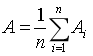 按表评分，总分为 100 分。按照所检查存在的问题进行扣分，各小项分数扣完为止。
式中 
A——煤矿采煤部分安全生产标准化得分; 
n——检查的采煤工作面个数； 
Ai——检查的采煤工作面得分。
水力采煤、柔性掩护支架开采急倾斜煤层、台阶式采煤、房柱式采煤、充填开采等本部分未涉及的工艺方法，其评分参照工艺相近或相似工作面的评分标准执行。
存在重大事故隐患的，本部分不得分。
缺项时的折算方法。
按照所检查各采煤工作面的平均考核得分作为采煤部分标准化得分。
符合要求的得分，不符合要求的不得分也不扣分。附加项得分计入本部分总得分。
有缺项时按公式进行折算：
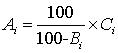 式中 
Ai——采煤工作面实得分数； 
Bi——采煤工作面缺项标准分数； 
Ci——采煤工作面检查得分数。
二、评分办法
1.重大事故隐患
1.重大事故隐患
2.采煤工作面评分
2.采煤工作面评分
3.采煤部分评分
3.采煤部分评分
4.附加项评分
4.附加项评分
[Speaker Notes: 17年版2条，本次增为4条。
1、“重大事故隐患”作为否决项，在考核评分明确了“存在重大事故隐患不得分”的要求。
2、采煤工作面评分中，仍保留了“水力采煤、柔性掩护支架开采急倾斜煤层、台阶式采煤、房柱式采煤、充填开采等”内容，主要从全国角度考虑，由于各地区煤层开采技术条件的差异性太大，同时为促进地方经济发展，不能搞一刀切。在执行时应结合当地采煤工艺实际制定符合实际的执行细则。
4、明确了附加项的评分办法。]
三、检查标准
1.基础管理  15分
1.采煤工作面实行顶板动态和支护质量监测；进、回风巷实行围岩变形观测，锚杆支护有顶板离层监测；
2.监测观测有记录，记录数据符合实际；
3.异常情况有处理意见并落实；
4.对观测数据进行规律分析，有分析结果。
1. 监  测 3分
2.规程措施5分
监测内容
支护质量：监测支护参数是否符合理顶板控制设计的要求；
顶板动态：监测顶板（围岩）是否处于良好状态；
围岩变形：按照《煤矿巷道矿山压力显现观测方法》（MT/878-2000）3.1 规定，围岩表面位移项目应包含巷道的顶底板移近量和两帮移近量；顶板下沉、底鼓、上帮或下帮位移； 
锚杆巷道：除围岩变形观测外，还应进行顶板离层监测。
监测方法
围岩变形观测及顶板离层监测应符合《煤矿巷道矿山压力显现观测方法》（MT/878-2000）4条、5条及《煤矿巷道锚杆支护技术规范》（GB/T 35056-2018）6条要求。
如实记录
按照《煤矿安全规程》第一百零二条规定，煤巷、半煤岩巷支护必须进行顶板离层监测，并将监测结果记录在牌板上。第一百一十四条 “采煤工作面必须进行矿压观测”的要求。
《煤矿巷道锚杆支护技术规范》（GB/T 35056-2018）6.9条等要求，立即向矿主管部门汇报，并分析出现异常的原因及其危害，提出处理办法并及时组织落实。
3.管理制度3分
采煤工作面实行顶板动态和支护质量监测，进、回风巷实行顶板离层观测；有相关监测、观测记录，资料齐全。
4.支护材料2分
5.采煤机械化1.5分
6.系统优化 0.5分
[Speaker Notes: 基础管理：
17年版原5项，现增为6项，增加了“系统优化”。
1、监测：17版是一大项，说了两个内容“支护质量和离层监测”，“记录和资料”。现分列成4个小项，
第1小项：增加了“围岩变形观测”，按照《煤矿巷道矿山压力显现观测方法》要求执行；离层监测应符合《煤矿巷道矿山压力显现观测方法》第4条、5条及《煤矿巷道锚杆支护技术规范》第6条的要求。
第2小项：增加了“数据记录符合实际”；监测人员应如实记录，离层监测按照《煤矿安全规程》第102条规定执行。
第3小项：“异常情况处理并落实”；监测人员应按《煤矿巷道锚杆支护技术规范》6.9条等要求，汇报，分析并提出处理办法，及时组织落实。
第4小项：增加了“矿压显现规律分析，并有结果”。]
三、检查标准
1.基础管理  15分
定期组织复审
1.作业规程符合《煤矿安全规程》等要求；条件发生变化时及时修改补充；
2. 至少每两个月组织复审，且有复审意见；
3.工作面安装、初次放顶、强制放顶、收尾、回撤、过地质构造带、过老巷、过煤柱、过冒顶区、过钻孔、过陷落柱等，以及托伪顶开采时，制定安全技术措施并组织实施；
4. 支护方式的选择、支护强度的计算有依据；
5.作业规程中各种附图完整规范；
6.放顶煤开采工作面开采设计制定有防瓦斯、防灭火、防水等灾害治理专项安全技术措施，并按规定进行审批和验收
1. 监  测 3分
2.规程措施5分
作业规程符合《煤矿安全规程》等要求：
内容和附图应符合《煤矿安全规程执行说明》11条要求；
《煤矿安全规程》第九十六条，第一百一十四条规定的移架滞后采煤机的距离、第二百二十八条和第二百三十一条规定的防冲专项措施、第三百四十八条规定的爆破作业说明书、第三百六十七条规定的起爆地点到爆破地点的距离，以及第四百八十八条规定的监控与通信内容应写入作业规程或在作业规程中具体规定；
台阶及柔性掩护支架采煤工作面、水采工作面作业规程内容分别符合《煤矿安全规程》第九十九条、第一百一十二条、第一百一十三条规定；
本评分表基本要求涉及到的支护方式选择、支护强度的计算、支柱迎山角、液压支架（顶梁）端面距、采空区悬顶距离、破碎顶板假顶铺设、进回风巷控顶距、架棚巷道超前替棚距离、锚杆锚索支护巷道退锚距离、乳化液（浓缩液）浓度、进回风巷超前支护形式等应在作业规程中作出具体规定。
3.管理制度3分
4.支护材料2分
作业规程复审包括内容、贯彻及实施三个方面。
特殊安全技术措施
按照《关于进一步加强煤矿企业安全技术管理工作的指导意见》（安监总煤装〔2011〕51号）等要求，经矿总工程师审查批准后贯彻执行。
支护强度
依据《煤炭工业矿井采掘设备配备标准》（GB/T 51169-2016）4.2.1条第5款规定，支护强度应与工作面矿压相适应，支架的初撑力和工作阻力应满足直接顶和基本岩层移动产生的压力。
附图：
符合《煤炭矿井制图标准》（GB/T 50593-2010）、《煤矿采矿技术文件用图形符号》（GB/T 38110-2019）标准。
放顶煤开采：
放顶煤工作面开采设计按照《煤矿安全规程》第一百一十五条规定 ，针对煤层开采技术条件和放顶煤开采工艺特点，制定防瓦斯、防火、防水等安全技术措施。
第一次采用放顶煤开采，或者在煤层（瓦斯）赋存条件变化较大的区域采用放顶煤开采时，按照《煤矿安全规程执行说明》13条规定组织行业专家论证。
5.采煤机械化1.5分
6.系统优化 0.5分
[Speaker Notes: 2、规程措施：六项没变，但有增补。
第1小项：作业规程符合《煤矿安全规程》要求是指，内容和附图符合《煤矿安全规程执行说明》11条要求；符合《煤炭矿井制图标准》、《煤矿采矿技术文件用图形符号》的规定。符合《煤矿安全规程》第96条、第114条、第228条、第231条、第348条、第367条、第448条规定；其中台阶、柔性掩护支架、水采工作面符合《煤矿安全规程》第99条、第112条、第113条规定。
第2小项：增加了规程措施“至少两个月复审，且有复审意见”。
第3小项：增加了“过钻孔、过陷落柱”，应按照《关于进一步加强煤矿企业安全技术管理工作的指导意见》的要求，经矿总工程师审查批准后贯彻执行。符合《煤矿安全规程》第101条过断层、破碎带，第105条初放、收作的规定。
第4小项：支护强度应依据《煤炭工业矿井采掘设备配备标准》4.2.1条第5款的规定。支护强度应大于相似工作面顶底板最大矿山压力，计算有依据。计算方法可采用设计专家系统、理论计算法、工程类比法等。
第6小项：放顶煤开采：放顶煤工作面开采设计：按照《煤矿安全规程》第115条规定执行 ，第一次采用放顶煤开采，或者在煤层（瓦斯）赋存条件变化较大的区域采用放顶煤开采时，应按照《煤矿安全规程执行说明》13条规定组织行业专家论证。
3、管理制度：17年版4项，现减成3项；减去了原来的第1小项“岗位安全生产责任制；原第2小项现第1小项减去了“变化管理制度”。
采煤作业规程编制、审批、复审、贯彻、实施制度应按照《关于进一步加强煤矿企业安全技术管理工作的指导意见 》的要求制定。
4、支护材料：一大项没变。
台账记录齐全。
单体液压支柱完好：应符合《煤矿机电设备完好标准》，按照《煤矿安全规程》第100条规定，入井前逐根试压；压力试验应符合《矿用单体液压支柱》标准。
备用支护材料和备件：符合作业规程的要求。
5、采煤机械化程度：分值减0.5分。
6、系统优化：新增项，首次提出了“一井一面”、“一井两面”的生产模式，虽分值不高但考核较严，“不采用不得分”。工作面个数按照《煤矿安全规程执行说明》10条规定认定。]
删除：有变化管理制度
删除：1.有岗位安全生产责任制度；
三、检查标准
1.基础管理  15分
1. 监  测 3分
1. 顶板管理制度，支护质量检查、顶板动态监测和分析制度；
2. 规程编制、审批、复审、贯彻、实施制度；
3. 机械设备检修保养制度，乳化液泵站管理制度，文明生产管理制度，工作面支护材料、设备、配件备用制度等。
2.规程措施5分
3.管理制度3分
4.支护材料2分
采煤作业规程编制、审批、复审、贯彻、实施制度：
按照《关于进一步加强煤矿企业安全技术管理工作的指导意见 》（安监总煤装〔2011〕51号）等要求制定，并结合煤矿实际，对编制、审批、复审、贯彻时间做出具体要求
5.采煤机械化1.5分
6.系统优化 0.5分
[Speaker Notes: 3、管理制度
17版4条，删除1条，现改为3条，主要内容来源于《煤矿安全规程》第4条。
原第1条，“岗位安全生产责任制”删除，放到“职工素质与岗位规范”中考核；
新第1条较原文删除了“有变化管理制度”，实际上规程措施的复查复审，随条件变化及时制订安全技术措施，就是针对条件变化的一种管理手段和方法‘；
采煤作业规程编制、审批、复审等应按照《关于进一步加强煤矿企业安全技术管理工作的指导意见 》等要求制定，并结合煤矿实际，对编制、审批、复审、贯彻时间做出具体要求；
各项制度是保障作业规程和操作规程落实兑现的强制约束，各煤矿企业需根据相关规定要求制定，制度应具可操作性，符合矿井实际，是企业行政性文书。]
三、检查标准
1.基础管理  15分
使用期限超过
支护材料有管理台账，单体液压支柱完好，使用8个月应进行检修和压力试验，记录齐全；现场备用支护材料和备件符合作业规程要求
1. 监  测 3分
2.规程措施5分
台账记录齐全：
工作面范围内在用和备用的液压支架、超前支架、端头支架、单体液压支柱、金属顶梁、柔性掩护支架等主要支护材料均应记入管理台账；检修和压力试验均有记录。
单体液压支柱： 
符合《煤矿机电设备完好标准》。
《煤矿安全规程》第一百条:“金属顶梁和单体液压支柱在采煤工作面回采结束或者使用时间超过８个月后,必须进行检修”。
《煤矿安全规程》第一百条：单体液压支柱入井前逐根进行压力试验；
压力试验符合《矿用单体液压支柱》（MT 112-2008）等标准。
备用料：
现场按照作业规程要求的型号、规格、数量配足备用支护材料和备件。
3.管理制度3分
4.支护材料2分
5.采煤机械化1.5分
6.系统优化 0.5分
[Speaker Notes: 4、支护材料
与17版基本相同，仅对个别词进行了删改；
需注意的是：支护材料的管理要注意台账记录齐全；单体液压支柱应符合《煤矿机电设备完好标准》、《煤矿安全规程》第一百条的规定；压力试验应符合《矿用单体液压支柱》标准；备用料现场按照作业规程要求的型号、规格、数量配足备用支护材料和备件。]
三、检查标准
1.基础管理  15分
1. 监  测 3分
2.规程措施5分
3.管理制度3分
4.支护材料2分
5.采煤机械化1.5分
采煤工作面采用机械化开采。
6.系统优化0.5分
采煤机械化：
是指破煤装煤方式机械化，分为普通机械化开采和综合机械化开采
[Speaker Notes: 5、采煤机械化：
由17年版的2分降至1.5分；采煤工作面机械 化开采程度直接反映了矿井的工艺水平、管理水平和安全可靠程度。机械 化开采具有安全系数高、机械化程度高、生产效率高、劳动强度低等特点，机械 化采煤工艺是煤矿的主要发展方向。]
三、检查标准
1.基础管理  15分
1. 监 测  3分
2.规程措施5分
3.管理制度3分
4.支护材料2分
工作面个数按照《煤矿安全规程执行说明》第10条规定认定：
备用采煤工作面不计为正常作业的采煤工作面，但不得与生产采煤工作面同时采煤（包括同一日内的错时生产）；采煤工作面的安装或回撤不属于正常采煤作业。交替生产的采煤工作面不计为备用工作面
5.采煤机械化1.5分
采用“一井一面”或“一井两面”生产模式。
6.系统优化 0.5分
[Speaker Notes: 6、系统 优化
是本次新增项目，首次在标准化中提出了“一井一面”、“一进两面”的生产模式，虽然分值不多，但代表着煤炭行业的发展方向。采用“一井一面”或“一井两面”生产模式是通过优化矿井采（盘）区设计和各系统，大力推广高产高效采煤工作面，实现集约化生产，持续提高采煤机械化、自动化水平，减少工作面个数、从业人员数量和安全风险点，实现安全高效生产。同时《煤矿安全规程》第95条规定：一个采区内同一煤层的一翼最多只能布置1个采煤工作面和2个煤（半煤）巷掘进工作面同时作业。一个采（盘）区内同一煤层双翼一采或者多煤层开采的，该采（盘）区最多只能布置2个采煤工作面和4个煤（半煤）巷掘进工作面同时作业。本条限制煤矿企业同时生产的作业采煤工作面数量，实现煤矿向高产、高效、集约生产发展。
检查该条应注意，采煤工作面个数按照《煤矿安全规程执行说明》第10条规定认定；]
有现场检测手段；
三、检查标准
2.质量与安全50分
1.工作面液压支架初撑力不低于额定值的80%，现场每台支架有检测仪表；单体液压支柱初撑力符合《煤矿安全规程》要求。
1.顶板管理28分
2.安全出口与
端头支护11分
单体液压支柱初撑力应符合《煤矿安全规程》第一百零一条规定
2.工作面支架中心距（支柱间排距）偏差不超过100 mm，侧护板正常使用，架间间隙不超过100mm（单体支柱间距偏差不超过100mm）；支架（支柱）不超高使用，支架（支柱）高度与采高相匹配，控制在作业规程规定的范围内，支架的活柱行程余量不小于200mm（企业特殊定制支架、支柱以其技术指标为准）。
3.安全设施11分
[Speaker Notes: 质量与安全是采煤专业最核心的部分，在分值分配上也是最大项，计50分，与17版相两相同，
1、顶板管理，又是“质量与安全”检查项的核心，也是该项的最大项，共11个小项，分配的分值也最大，为28分；
该项与17版相同，列出了11条，但修改了2条；
第1条：支架初撑力，但对支架初撑力的现场检查要求进行了修改；原仅要求“有现场检测手段”，随着自动化、信息化仍至智能化开采技术的进步，很明显原来的要求不符合生产实际，这次改为“现场每台支架有检测仪表”；采煤工作面顶板管理的基础是工作就是初撑力的管理，这也是顶板控制的关键。液压支架按《液压支架设计规范》中初撑力一般为工作阻力（额定值）的60~85%，同时考虑到与乳化泵站压和相匹配、管路损失，故液压支架初撑力规定不低于额定值的80%。单体液压支柱初撑力按《煤矿安全规程》第101条规定“单体液压支柱的初撑力，柱径为100mm的不得小于90KN，柱径为80mm的不得小于60KN”。不但要查支架设计，还要现场检查实际支护效果，如去年焦作赵固一矿采煤工作面顶板冒顶死亡1人事故。对液压支架初撑力的理解与灵活运用，如袁一矿824工作面不出煤的问题。
第2条：对支架使用高度、架间距作出了规定；支架的支护形态决定工作面的顶板支护质量。《煤矿安全规程》第114条第六款规定：严格控制采高，严禁采高大于支架的最大有效支搞高度。当煤层变薄时，采高不得小于支架的最小有效支搞高度。活柱行程不得小于200mm。]
三、检查标准
2.质量与安全50分
3.液压支架接顶严实，相邻支架（支柱）顶梁平整，无明显错茬（不超过顶梁侧护板高的2/3），支架不挤不咬；采高大于3.0m或片帮严重时，应有防片帮措施；支架前梁（伸缩梁）梁端至煤壁顶板垮落高度不大于300mm。高档普采（炮采）工作面机道梁端至煤壁顶板垮落高度不大于200mm，超过200mm时采取有效措施。
1.顶板管理28分
2.安全出口与
端头支护11分
4.支架顶梁与顶板平行,最大仰俯角不大于7°（遇断层、构造带、应力集中区在保证支护强度条件下，应满足作业规程或专项安全措施要求）；支架垂直顶底板，歪斜角不大于5°；支柱迎山角符合作业规程规定。
3.安全设施11分
[Speaker Notes: 第3条：主要是对顶板和煤壁的管理作出了规定，与17版相同；《煤矿安全规程》第114条第四款规定：液压支架必须接顶。《煤矿安全规程》第114条第七款规定：采高超过3m或煤壁片帮严重时，液压支架必须设护帮板。当采高超过4.5m时，必须采取防片帮伤人措施。同时对梁端顶板垮落高度进行了规定。要注意的是综采工作面必须依靠液压支架实现对顶板的控制，采取其它控制措施的规定仅对高档普采工作面有效。
第4条：主要规定的是支架与顶、底板支护状态的规定；根据液压支架的结构，当支架（单体液压支柱）处于垂直于顶底板时，支护效果最佳。较17年版相比作了修改；增加了（遇断层、构造带、应力集中区在保证支护强度条件下，应满足作业规程或专项安全措施要求）；]
三、检查标准
2.质量与安全50分
5.工作面液压支架（支柱顶梁）端面距符合作业规程规定。工作面“三直一平”，液压支架（支柱）排成一条直线，其偏差不超过50mm。工作面伞檐长度大于1m时，其最大突出部分，薄煤层不超过150mm，中厚以上煤层不超过200mm；伞檐长度在1m及以下时，最突出部分薄煤层不超过200mm，中厚煤层不超过250mm。
1.顶板管理28分
局部悬顶和冒落不充分的，悬顶面积小于10m2时应采取措施，悬顶面积大于10m2时应进行强制放顶。特殊情况下不能强制放顶时，应有加强支护的可靠措施和矿压观测监测手段。
2.安全出口与
端头支护11分
采用充填法控制顶板时：
应按照《煤矿安全规程》第108条、第109条和《煤矿安全规程执行说明》12条规定执行。
6.工作面内液压支架（支柱）编号管理，牌号清晰。
3.安全设施11分
7.工作面内特殊支护齐全；进回风巷工作面端头处及时退锚；顶板不垮落、悬顶距离超过作业规程规定的，停止采煤，采取人工强制放顶或者其他措施进行处理。
[Speaker Notes: 第5条：工作面“三直一平”，对端面距、煤壁伞檐作出了具体规定；留设合理的端面距对工作面的回采起着至关重要的作用。端面距过大极易造成工作面煤的片帮事故，甚至造成冒顶；端面距过小会使采煤机滚筒在割煤时割到支架前梁，造成采煤机摇臂离合轴的损坏。《煤矿安全规程》第98条规定：有煤同不得任意留设顶煤或底煤，伞檐不得超过作业规程的规定。
第6条：说的是工作面支架的挂牌管理；
第7条：这1条改动较大，内容是特殊支架和对悬顶的管理要求。增加了“进回风巷工作面端头处及时退锚”的规定。原“局部悬顶和冒落不充分的，悬顶面积小于10m2时应采取措施，悬顶面积大于10m2时应进行强制放顶。特殊情况下不能强制放顶时，应有加强支护的可靠措施和矿压观测监测手段”；现改为“进回风巷工作面端头处及时退锚；顶板不垮落、悬顶距离超过作业规程规定的，停止采煤，采取人工强制放顶或者其他措施进行处理”，更易于执行，与《煤矿安全规程》第105条：“采煤工作面采用垮落法管理顶板时，必须及时放顶。顶板不垮落、悬顶距离超过作业规程规定的，必须停止采煤，采取人工强制放顶或其它措施进行处理”的规定相符；]
三、检查标准
2.质量与安全50分
8.不随意留顶煤、底煤开采，留顶煤、托夹矸开采时，制定专项措施。
1.顶板管理28分
9.工作面因顶板破碎或分层开采，需要铺设假顶时，按照作业规程的规定执行。
2.安全出口与
端头支护11分
10.工作面控顶范围内顶底板移近量按采高不大于100 mm/m；底板松软时，支柱应穿柱鞋，钻底小于100mm；工作面顶板不应出现台阶式下沉。
3.安全设施11分
11.坚持开展工作面工程质量、顶板管理、规程落实情况的班评估工作，记录齐全，并放置在井下指定地点。
[Speaker Notes: 第8条：是顶、底煤的管理；《煤矿安全规程》第98条规定，采煤工作面不得任意留顶煤和底煤。《煤矿安全规程》第101条规定，采煤同遇顶底板松软或者破碎、过断层、过老空区、过煤柱或者冒顶区，以及托伪顶开采时，必须制定安全措施。
第9条：是铺设假顶的要求；《煤矿安全规程》第107条规定，采用人工假顶分层垮落法开采的采煤工作面，人工假顶必须铺设完好并搭接严密。
第10条：是对顶底板移近量的规定；工作面控顶距范围内的顶底板移近量可以评价采煤工作面顶板稳定程度、支架支护效果及适应性，是顶板管理的关键，为采煤工作面支护设计提供依据。移近量大反映工作面支护不足，可能引起钻底。台阶式下沉是因为顶板断裂下沉，顶板移近量大造成的，也是支护强度不足的表现，可能使工作面支护整体失稳，易造成推垮型或压垮型冒顶事故。通常出现在工作面初次来压或周期来压期间。
第11条：是相关的规章制度的要求；班评估是掌握采煤工作面安全生产动态的基础工作，能够反映采煤工作面顶板管理、规程措施落实情况、安全生产状况等，便于指导下一班次人员安全生产，班评估表内容齐全、记录完整真实、指定地点存放 ，方便查阅验证。班评估的内容包括安全管理、规程措施落实、“一通三防”、泵站及液压系统、两巷维护与文明生产、机电管理、顶板管理、支架初撑力和衡器处理等情况。]
三、检查标准
2.质量与安全50分
1.工作面安全出口畅通，人行道宽度不小于0.8m，综采（放）工作面安全出口高度不低于1.8m，其他工作面不低于1.6m。工作面两端第一组支架与巷道支护间净距不大于0.5m，单体支柱初撑力符合《煤矿安全规程》规定。
1.顶板管理28分
条件适宜时，使用工作面端头支架和两巷超前支护液压支架。
2.安全出口与
端头支护11分
2.冲击地压矿井使用工作面端头支架、两巷超前支护液压支架和吸能装置。
3.安全设施11分
3.进、回风巷超前支护距离不小于20m，支柱柱距、排距允许偏差不大于100mm，支护形式符合作业规程规定；进、回风巷与工作面放顶线放齐（沿空留巷除外），控顶距应在作业规程中规定；挡矸有效。
《防治煤矿冲击地压细则》第80条规定：
冲击地压危险区域的巷道必须采取加强支护的措施，采煤同必须加大上下出口和巷道的超前支护范围与强度，并在作业规程或专项措施中规定，加强支护可使用单体液压支柱、门式支架、垛工支架、自移式支架等，采用单体液压支柱加强支护时，必须采取防倒措施。
国家煤监局《关于加强煤矿冲击地压防治工作的通知》
4.架棚巷道采用超前替棚的，超前替棚距离，锚杆、锚索支护巷道退锚距离符合作业规程规定。
[Speaker Notes: 2、安全出口与端头支护
与17版相比，仍为4条，修改1条；
第1条：与17版相同，规定了采煤工作面出口的最小尺寸；并对单体支柱工作面的初撑力作出了要求；本条是根据《煤矿安全规程》第97条制定的。工作面安全出口区域控顶面积大、矿压显现强烈、易发生顶板事故，或因机电设备、特殊支护及巷道围岩变形量大等原因造成安全出品堵塞或安全出吕不畅通的现象，所以必须设专人维护。
第2条：与17版的变化较大；原“条件适宜时，使用工作面端头支架和两巷超前支护液压支架”，这是13版写的，当时随着采煤综合机械化的发展，端头支护的形式较多，是安全管理的重点，推荐使用端头支架、超前支架；17版延用，目前端头支架、超前支架已得以广泛的采用，但冲击地压又成为当前面临的重要问题，冲击事故频发，这次改为对冲击地压工作面的要求，“冲击地压矿井使用工作面端头支架、两巷超前支护液压支架和吸能装置”；《防治煤矿冲击地压细则》第80条规定：冲击地压危险区域的巷道必须采取加强支护的措施，采煤同必须加大上下出口和巷道的超前支护范围与强度，并在作业规程或专项措施中规定，加强支护可使用单体液压支柱、门式支架、垛工支架、自移式支架等，采用单体液压支柱加强支护时，必须采取防倒措施。国家煤监局《关于加强煤矿冲击地压防治工作的通知》中要求：“加强采掘工作面支护，具有冲击危险的采煤工作面安全出口与巷道连接处超前支护范围不得小于70m，综采放顶煤工作面或具有中等及以上冲击危险区域的采煤同安全出口与巷道连接处超前支护范围得小于120m，超前支护优先采用液压支架、煤巷掘进工作面后方具有中等及以上冲击危险的区域应当于采用可缩支架加强支护”
第3条：对超前支护距距离、支护质量、放顶线和控顶距的要求；根据《煤矿安全规程》第97条制定；
第4条：对超前替棚作出了规定；]
三、检查标准
2.质量与安全50分
1.各转载点有喷雾降尘装置，带式输送机机头、乳化液泵站、配电点等场所消防设施齐全。
1.顶板管理28分
2.设备转动外露部位、溜煤眼及煤仓上口等人员通过的地点有可靠的安全防护设施。
2.安全出口与
端头支护11分
3.单体液压支柱有防倒措施；工作面倾角大于15º时，液压支架有防倒、防滑措施，其他设备有防滑措施；倾角大于25º时，有防止煤（矸）窜出伤人的措施
3.安全设施11分
4.行人通过的刮板输送机机尾设盖板；带式输送机设过桥；工作面刮板输送机信号闭锁符合要求
5.破碎机安全防护装置齐全有效
[Speaker Notes: 3、安全设施
共5条，与17版相同；
第1小条：喷雾防尘应符合《煤矿安全规程》第652条和《煤矿井下粉尘综合防治技术规范》的规定。消防应符合《煤矿安全规程》第257条、第572条规定。
第2小条：应符合《煤矿安全规程》第374、第444条规定，防护罩或围栏必须能够覆盖外露的转动部位，且安装牢固。溜煤眼及煤仓上口等人员通过地点设置防护栏，防护栏重要牢固，高度不得低于1.2m。
第3小条：依据《煤矿安全规程》第101条、第114条制定。第101条规定采煤工作面及时支护，严禁空顶作业，所有支架必须架设牢固，并有防倒措施；第114条规定倾角大于15度时，液压支架采取防倒、防滑措施；倾角大于25度时，必须有防止煤（矸）窜出刮板输送机伤人的措施。
第4小条：《煤矿安全规程》第374条规定，行人跨越带式输送机处应当设过桥；第131条规定，刮板输送机机尾是转动外露部位，为防止人中误接触，要采用安设盖板方式将其隔离开，带式输送机人员需跨越时，需设置行人过桥。
第5小条：《煤矿安全规程》第114条第九款规定，工作面转载机配有破碎机时，必须有安全防护装置。破碎机安设地点空间狭小，作业人员较多，在检修或其他平等作业时，很容易造成人员不慎掉入破碎机或飞渣伤人等事故，因此必须有安全防护装置。]
三、检查标准
3.机电设备  20分
1.支护装备（泵站、支架及支柱）满足设计要求
2.生产装备选型、配套合理，满足设计生产能力需要
满足设计要求，是指支架（支柱）初撑力和工作阻力及性能、泵站流量和额定工作压力及性能等不低于《矿井初步设计》或支护设计要求。
生产装备选型、配套应符合设计或《煤炭工业矿井采掘设备配备标准》（GB/T 51169-2016)等规定，满足能力匹配要求：
采煤机实际生产能力应大于工作面设计生产能力。
刮板输送机运输能力大于采煤机设计最大生产能力，转载机运输能力不应小于采煤工作面刮板输送机运输能力，可伸缩带式输送机运输能力与转载机相适应，可伸缩带式输送机结构和破碎机结构应与转载机相适应；支架移架速度与采煤机牵引速度相适应。
乳化液泵站工作压力满足支架初撑力的要求，泵送流量与液压支架移架速度和每次移架所需要的乳化液体积相适应。
1.设备选型6分
3.电气设备满足生产、支护装备安全运行的需要
综（放）采工作面配置的移动变电站、组合开关、变频器、真空馈电开关、供电电缆应满足供电设计或《综采综放工作面常规供电系统设计规范》（GB/T 37808-2019）等要求，以满足生产、支护装备安全运行需要
2.设备管理14分
[Speaker Notes: 1、设备选型：
共3条，与17版相同；采煤工作面支护装备符合或满足工作面支护设计要求，是保障工作面支护质量的前提。生产装备选型、配套合理是完成工作面设计生产能力的基础。《煤矿安全规程》第437条规定“电气设备不应超过额定值运行”。根据采煤工作面设计生产能力，合理选择生产装备，减少不必要的生产环节和安全风险，是实现工作面安全高效生产的关键和保障。
第1条：支护装备写得很笼统，不低于《矿井初步设计》和支护设计的要求；现场检查中不但要查《矿井初步设计》和支护设计，还要查现场是否满足要求；
第2条：是对设备造型与配套的要求，生产装备选型、配套应符合设计或《煤炭工业矿井采掘设备配备标准》规定；具体情况应有具体要求1
第3条：是对电控系统提出的要求，工作面配置的移动变电站、组合开关、变频器、真空馈电开关、供电电缆应满足供电设计或《综采综放工作面常规供电系统设计规范》要求，在检查中也应结合现场检查成果加减分；]
三、检查标准
3.机电设备  20分
1.泵站：
（1）乳化液泵站完好，乳化液泵站压力综采（放）工作面不小于30MPa，炮采、高档普采工作面不小于18 MPa，乳化液（浓缩液）浓度符合产品技术标准要求，并在作业规程中明确规定；
（2）液压系统无漏、窜液，部件无缺损，管路无挤压，连接销使用规范；注液枪完好，控制阀有效；
（3）采用电液阀控制时，净化水装置运行正常，水质、水量满足要求；
（4）各种液压设备及辅件合格、齐全、完好，控制阀有效，耐压等级符合要求，操纵阀手把有限位装置。
1.设备选型6分
2.设备管理14分
（2）液压系统无漏、窜液，部件无缺损，管路无挤压；注液枪完好，控制阀有效；
[Speaker Notes: 2、设备管理
共7条，与17版相同，但对个别条款进行了修改；
第1条：泵站，共4条，其中第2小条进行了修改，增加了“连接销使用规范”；乳化液泵站是液压支架的动力源，直接影响到液压支架的性能和使用效果。完成的液压系统是保证高压乳化液供给支护装备的必要条件。电液控可将少人工控制的随意性和不准确性，提高控制质量，便于升级智能化工作面，加快支架的动作速度，提高自动化程度，减少操作劳动量，提高效率。]
三、检查标准
3.机电设备  20分
2.采（刨）煤机：
（1）采（刨）煤机完好；
（2）采煤机有停止工作面刮板输送机的闭锁装置；
（3）采（刨）煤机设置甲烷断电仪或者便携式甲烷检测报警仪，且灵敏可靠；
（4）采（刨）煤机截齿、喷雾装置、冷却系统符合规定，内外喷雾有效；
（5）采（刨）煤机电气保护齐全可靠；
（6）刨煤机工作面至少每隔30m装设能随时停止刨头和刮板输送机的装置或向刨煤机司机发送信号的装置；有刨头位置指示器；
（7）大中型采煤机使用软启动控制装置；
（8）采煤机具备遥控功能。
1.设备选型6分
2.设备管理14分
电气保护齐全：
是指采（刨）煤机的控制设备应符合《煤矿安全规程》第四百五十一条等规定，高压电动机的高压控制设备,应当具有短路、过负荷、接地和欠压释放保护；低压电动机的控制设备,应具备短路、过负荷、单相断线、漏电闭锁保护功能
[Speaker Notes: 第2条：采煤机，共8条，与17版相同；采煤机的完好是满足采煤工作面安全生产的必要条件，必须建立检查检修制度。应满足《煤矿安全规程》第117条、第118条、第501条、第647条的规定。第117条规定的采煤机与刮板机的闭锁，第118条是刨煤机的通讯装置，第501条规定的随机瓦斯监测与闭锁，第647条规定的是内外喷雾、冷却及各种保护。]
三、检查标准
3.机电设备  20分
3.刮板输送机、转载机、破碎机：
（1）刮板输送机、转载机、破碎机完好；
（2）使用刨煤机采煤、工作面倾角大于12°时，配套的刮板输送机装设防滑、锚固装置；
（3）刮板输送机机头、机尾固定可靠；
（4）刮板输送机、转载机、破碎机的减速器与电动机采用软连接或软启动控制，液力偶合器不使用可燃性传动介质（调速型液力偶合器不受此限），使用合格的易熔塞和防爆片；
（5）刮板输送机安设有能发出停止和启动信号的装置；
（6）刮板输送机、转载机、破碎机电气保护齐全可靠，电机采用水冷方式时，水量、水压符合要求
1.设备选型6分
2.设备管理14分
[Speaker Notes: 第3条：对刮板输送机、转载机、破碎机的要求，因都是链式运输设备，所以放在一起考核，共6小条，与17版相同；应满足《煤矿安全规程》第118条第三款锚固、防滑的要求；第121条第一款通讯的要求；第121条第二款关于液力偶合器的要求。]
三、检查标准
3.机电设备  20分
4.带式输送机：
（1）带式输送机完好，机架、托辊齐全完好，胶带不跑偏；
（2）带式输送机电气保护齐全可靠；
（3）带式输送机的减速器与电动机采用软连接或软启动控制，液力偶合器不使用可燃性传动介质（调速型液力偶合器不受此限），并使用合格的易熔塞和防爆片；
（4）使用阻燃、抗静电胶带，有防打滑、防堆煤、防跑偏、防撕裂保护装置，有温度、烟雾监测装置，有自动洒水装置；
（5）带式输送机机头、机尾固定牢固，机头有防护栏，有消防设施，机尾使用挡煤板，有防护罩；在大于16°的斜巷中带式输送机设置防护网，并采取防止物料下滑、滚落等安全措施；
（6）连续运输系统有连锁、闭锁控制装置，机头、机尾及全线安设通信和信号装置，安设间距不超过200m；
（7）上运式带式输送机装设防逆转装置和制动装置，下运式带式输送机装设软制动装置和防超速保护装置；
（8）带式输送机安设沿线有效的急停装置；
（9）带式输送机系统宜采用无人值守集中综合智能控制方式。
1.设备选型6分
带式输送机电气保护:
是指带式输送机的控制设备应符合《煤矿井下煤炭运输设计规范》（GB 51179-2016）9.6.1条等要求，主回路有断路、短路、漏电、欠压、过流(过载)、缺相、接地等保护。
2.设备管理14分
全线安设有通信和信号装置；
[Speaker Notes: 第4条：带式输送机，共9小条，与17版相同，对个别条款进行了修改；
第6小条：对通信和信号装置的安设要求，进一步进行了规范；增加了“机头、机尾……，安设间距不超过200m”；带式输送机电气保护齐全，应符合《煤矿井下煤炭运输设计规范》9.6.1条等要求；以及《煤矿安全规程》第374条的规定，《煤矿安全规程》第571条第三款关于安全防护的要求，消防器材应符合《矿井防灭火规定》的规定。]
三、检查标准
3.机电设备  20分
5.辅助运输：
设备完好，制动可靠，安设符合要求，声光信号齐全；轨道铺设符合要求；钢丝绳及其使用符合《煤矿安全规程》要求，检验合格。
1.设备选型6分
6.通信系统：
畅通可靠，工作面每隔15m及变电站、乳化液泵站、各转载点有语音通信装置；监测、监控设备运行正常，安设位置符合规定。
轨道铺设：
指轨道铺设应符合（83）煤生字第892号文颁发的《煤矿窄轨铁道维修质量标准及检查评级办法》等要求：
轨道：接头平整度：轨面高低和内侧错差不大于2mm；轨距：直线段允许偏差为-2mm～6mm，曲线段加宽符合规定要求；水平：直线段两股钢轨水平偏差不大于8mm，曲线段外轨加高符合规定要求；轨缝不大于5mm；扣件齐全、牢固,与轨型相符。
轨枕：规格及数量符合设计要求，间距偏差不超过50mm。
道碴：粒度及铺设厚度符合要求，轨枕下应捣实。
钢丝绳及其使用：
指依据《煤矿安全规程》，钢丝绳安全系数应符合第四百零八条规定，断丝、直径减小量和锈蚀不得超过第四百一十二条规定，接头钢丝绳使用范围及接头插接长度应符合第四百一十四条规定，受损应按照四百一十三条规定处理，钢丝绳头固定在卷筒上应按照第四百二十条规定固定
接地线安设规范：
是指采煤工作面机电设备保护接地线安设应符合《煤矿安全规程》第478条、第480条，小型电器符合第453条及《煤矿井下保护接地装置的安装、检查、测定工作细则》等规定。
2.设备管理14分
7.小型电器：
排列整齐，干净整洁，性能完好；机电设备表面干净，无浮煤积尘；移动变电站完好；接地线安设规范；开关上架，电气设备不被淋水；移动电缆有吊挂、拖曳装置
监测监控设备：
包括安全监控和人员位置监测设备。采煤工作面安全监控设备运行与安设位置应符合《煤矿安全监控系统及检测仪器使用管理规范》（AQ 1029-2019）等规定，当监测数值小于或超过规定值时，应能发现声、光报警信号；甲烷监测数据超过断电浓度必须能切断电源；安全监控设备安设位置处支护完好、无淋水
[Speaker Notes: 第5条：辅助运输，该条写得较笼统，就全矿而言，辅助运输设备有多种多样，如有传统的轨道绞车运输系统 ，也有无轨胶轮车、单轨单、卡轨车、齿轨车、无极绳绞车等等，也很难写得太具体，各地、各企业在执行标准时，应根据本地主流运输方式加以细化；轨道铺设应符合《煤矿窄轨铁道维修质量标准及检查评级办法》等要求：钢丝绳及其使用符合《煤矿安全规程》第408条、第412条、第413条、第414条、第420条规定；
第6条：通讯系统中，刮板输送机应符合《煤矿安全规程》第121条第一款“发出信号的距离不大于15m”的要求；监测监控设备包括安全监控和人员位置监测设备。采煤工作面安全监控设备运行与安设位置应符合《煤矿安全监控系统及检测仪器使用管理规范》的规定；
第7条：小型电器的接地线安设规范，应符合《煤矿安全规程》第478条、第480条，小型电器应符合《煤矿安全规程》第453条及《煤矿井下保护接地装置的安装、检查、测定工作细则》等规定；]
1.
管理技术人员1分
1.
管理技术人员1分
专业技能：管理和技术人员掌握相关的岗位职责、管理制度、技术措施，作业人员掌握本岗位操作规程、作业规程相关内容和安全技术措施。
规范作业：1.现场作业人员严格执行本岗位安全生产责任制，掌握本岗位相应的操作规程和安全措施，操作规范，无“三违”行为；2.作业前进行安全确认；3.零星工程施工有针对性措施、有管理人员跟班。
三、检查标准
4.职工素质及岗位规范 5分
1.区（队）管理和技术人员掌握相关的岗位职责、管理制度、技术措施
2.班组长及现场作业人员严格执行本岗位安全生产责任制；掌握本岗位相应的操作规程、安全措施；规范操作，无“三违”行为；作业前进行岗位安全风险辨识及安全确认；零星工程施工有针对性措施、有管理人员跟班
2. 作业人员4分
2. 作业人员4分
[Speaker Notes: 职业素质与岗位规范
17版2大条，现仍为2条，但写法上发生变化。17年按“专业技能、规范作业”分类写，这次按管理人员、作业人员分类；将“规范作业”合并为1条，同时增加了“岗位安全风险辨识”的要求；
第1小条：是依据《安全生产法》相关要求，安全管理和持论 员必须掌握相关的岗位职责、管理制度、技术措施，才能正确发行安全生产管理职责、指导安全生产，是发行职责的前提。
第2小条：岗位是现场安全生产的最基本单元，班组长、岗位作业人员严格执行本岗位安全生产岗位责任制，熟练掌握本岗位操作规程和相关安全措施，提高作业技能，培养熟练的作业人员是保障矿井安全生产的关键。零星工程是指作业规程以外的工作，不在主要工序中，是不连续的作业，在作业规程中没有明确，对于零星工程应制定针对 性和可操作性的安全技术措施，并要求管理人员跟班。
管理技术人员：随机抽考1名管理或技术人员2个问题；
作业人员：发现“三违”不得分，随机抽考2名特种作业人员和岗位人员各1个问题；]
三、检查标准
5.文明生产  10分
1.电缆、管线吊挂整齐，泵站、休息地点、油脂库、带式输送机机头和机尾等场所有照明；图牌板（工作面布置图、设备布置图、通风系统图、监测通信系统图、供电系统图、工作面支护示意图、正规作业循环图表、避灾路线图，炮采工作面增设的炮眼布置图、爆破说明书等）齐全，清晰整洁；巷道每隔100m设置醒目的里程标志
1.面外环境7分
1.面外环境7分
2.面内环境3分
2.面内环境3分
工作面内管路敷设整齐，液压支架内无浮煤、积矸，照明符合规定
2.进、回风巷支护完整，无失修巷道；设备、物料与胶带、轨道等的安全距离符合规定，设备上方与顶板净距离不小于0.3m
照明符合规定：
指综合机械化采煤工作面照明应符合《煤矿安全规程》第四百六十九条规定，照明灯间距不得大于15m
3.巷道及硐室底板平整，无浮碴及杂物，无淤泥，无积水；管路、设备无积尘；物料分类码放整齐，有标志牌，设备、物料放置地点与通风设施距离大于5m
[Speaker Notes: 1。面外环境
17版3条，未发生变化；
第1条：对管线吊挂、牌板和里程标志的要求；电缆吊挂应符合《煤矿安全规程》第465条的规定；照明应符合《煤矿安全规程》第469条的规定；
第2条：是巷道支护、设备安全间隙的要求；两巷要保持正常维护，每天区队管理人员需对两巷支护、安全出口等进行日常检查，发现问题及时处理；设备、物料与输送带、轨道的安全间隙应符合《煤矿安全规程》第90条的规定。
第3条：是环境、物料码放的要求；无浮渣指直径不大于3cm的矸石，淤泥积水指和度超过５m，深度超过０.１m；积尘指厚度超过２mm
2。面内环境
共1条，是对工作面内的要求，其中照明应符合《煤矿安全规程》第469条规定；管线吊挂整齐无支架挤压。]
三、检查标准
6.附加项     2分
采用智能化采煤工作面，生产时作业人数不超过5人
技术进步2分
装备和作业人数应当同时符合要求方能得分
[Speaker Notes: 附加项
技术进步，2分，不符合不扣分，是引导性、前瞻性的检查项；引导和推动煤矿企业加强机械化、自动化、信息化和智能化建设，优化劳动组织，减少井下同时作业人数、劳动强度和职业病危害，从源减小防控群死群伤事故风险。注意学习《关于印发<关于加快煤矿智能化发展的指导意见>的通知》（发改能源【2020】283号）文件的要求。]
煤矿安全生产标准化管理体系宣贯
煤矿安全生产标准化管理体系
基本要求及评分方法
掘进专业
倪建明
淮北矿业股份有限公司
副总工程师
2020年6月3日
4条
5条
1
2
3
2
3
工作要求
评分办法
检查标准
评分办法
检查标准
5条
5条，修改1条
3条，合并1条，修改3条
4条
增1条，无损检测、智能化
0
总体结构
1.生产组织
2.设备管理
3.技术保障
4.工程质量与安全
5.          岗位规范
职工素质及
职工素质及
6.文明生产
7.发展提升
7.发展提升
1.重大事故隐患
1.重大事故隐患
2.掘进工作面评分
3.掘进部分评分
4.附加项评分
4.附加项评分
修改13条，新增3条，改写1项
[Speaker Notes: 17年版6条，新增1条。
5.职工素质及岗位规范：17年版共4条，现改为3条，将原第4小条“作业前进行安全确认”，纳入本次的第3小条中。要注意的是随着掘进机机械化、自动化和智能化的发展，将会对职工素质的要求越来越高，现在的劳务用工、劳务派遣的用工形成，将很难适应下一步掘进的发展方向。
7.“发展提升”是新增附加项。]
2.掘进作业应组织正规循环作业，按循环作业图表进行施工；
3.采用机械化装运煤（矸），人工运输材料距离不超过300m；
4.掘进队伍工种配备满足作业要求。
1
工作要求
1.煤巷、半煤岩巷宜采用综合机械化掘进，综合机械化程度不低于50%，并持续提高机械化程度；
1.生产组织
本条按照《煤矿巷道锚杆支护技术规范》（GB∕T 35056-2018）中第3部分术语和定义执行，断面中煤层面积占4/5或4/5以上的巷道，称为煤巷；断面中岩石面积（含夹矸层）大于1/5到小于4/5的巷道，称为半煤岩巷。
煤巷、半煤岩综合机械化程度=（矿井煤巷、半煤岩机械化掘进进尺÷煤巷、半煤岩巷总进尺）×100%。
2.设备管理
3.技术保障
4.工程质量与安全
5.职工素质及岗位规范
6.文明生产
作业人数应符合《关于印发煤矿井下单班作业人数限员规定（试行）》、《国家煤矿安监局关于加强煤矿冲击地压防治工作的通知》限员规定
7.发展提升
[Speaker Notes: 1.生产组织
共4条，与17版相同；本条鼓励煤矿采用机械化施工，并进行合理的劳动配置，通过少人化、无人化减少安全生产隐患，达到安全生产的目的。
第1条：煤巷、半煤巷按照《煤矿巷道锚杆支护技术规范》）中第3部分术语和定义执行。鼓励采用掘进机或耙装机、扒渣机等，配套使用带式输送机、桥式输送机等运矸方案，减少人工运输。
第2条：根据施工工序、施工时间和施工进度等组织正规循环作业，并严格执行。月正规循环率不低于90%。
第3条：掘进工作面建立固定料场，所有材料采用单轨吊、有轨机车等运输到料场内统一标准码放，料场距掘进迎头不超过300m，减少人工运料强度。
第4条：根据掘进作业方式，配备特殊工种作业人员。如：机械化工作面，配备掘进机司机、支护工、机电维护工、运输机司机；炮掘工作面配备爆破工等特种作业人员，并持证上岗。需要注意的是，随着机械化程度的提高，掘进装备的种类越来越多，也越来越复杂，所需的特种作业人员也越来越多，我们在生产组织中应引起重视。]
2.运输系统设备配置合理，无制约因素；
3.运输设备完好整洁，附件齐全、运转正常，电气保护齐全可靠；减速器与电动机实现软启动或软连接；
4.运输机头、机尾固定牢固，行人处设过桥；
5.轨道运输各种安全设施齐全可靠。
1
工作要求
1.掘进机械设备完好，装载设备照明、保护及其他防护装置且齐全可靠，使用正常；
1.生产组织
掘进机械设备指综掘机、连续采煤机、掘锚一体机、锚杆机组、装煤机、耙装机等机械设备。
掘进使用抓岩机、耙装机、挖掘机严格按照《煤矿安全规程》第六十、六十一、六十二条规定执行；
使用掘进机、掘锚一体机、连续采煤机掘进时严格按照《煤矿安全规程》第一百一十九条规定执行；
使用锚杆钻车时严格按照《煤矿安全规程》第一百二十条规定执行。
2.设备管理
3.技术保障
4.工程质量与安全
5.职工素质及岗位规范
6.文明生产
7.发展提升
《煤矿安全规程》中第三百七十六条、第三百七十七条：
各种车辆的两端必须装置碰头,每端突出的长度不得小于100mm；
列车或者单独机车均必须前有照明,后有红灯；列车通过的风门,必须设有当列车通过时能够发出在风门两侧都能接收到声光信号的装置；
巷道内应当装设路标和警标。
[Speaker Notes: 共5项，未变。
第1小条：
掘进机械设备指综掘机、连续采煤机、掘锚一体机、锚杆机组、装煤机、耙装机等机械设备。
使用抓岩机、耙装机、挖掘机时，按照《煤矿安全规程》第60、61、62条规定执行；
使用掘进机、掘锚一体机、连续采煤机时，按照《煤矿安全规程》第119条执行；
使用锚杆钻车时，按照《煤矿安全规程》第120条规定执行。
第2小条：
“运输系统设备配置合理，无制约因素”，从实际看，“重采轻掘”的现象普遍存在，特别是掘进后运系统，为提高掘进效率，专门列入这一条，以引起基层管理人员的重视。
第5小条：
按照《煤矿安全规程》中第376条、第377条中规定执行。]
2.按地质及水文地质预报采取针对性措施；
3.坚持“有疑必探，先探后掘”的原则；
4.掘进工作面设计、作业规程编制审批符合要求，贯彻记录齐全；地质条件等发生变化时，对作业规程及时进行修改或补充安全技术措施
5.作业场所有规范的施工图牌板。
1
工作要求
1.有矿压观测、分析、预报制度；
1.生产组织
2.设备管理
《煤矿防治水细则》第三十七条：
每年年初根据年度采掘计划，结合矿井水文地质资料，全面分析水害隐患，提出水害分析预测表及水害预测图；
水文地质类型复杂、极复杂矿井应当每月至少开展1次水害隐患排查，其他矿井应当每季度至少开展1次；在采掘过程中，对预测图、表逐月进行检查，不断补充和修正。根据地质、水文地质条件在作业规程中明确安全措施。
3.技术保障
4.工程质量与安全
5.职工素质及岗位规范
掘进工作面设计、作业规程：
编制审批应符合《煤矿安全规程中》中第九十五条、第一百九十四条、第二百三十一条、第二百三十三条、第三百零五条、第三百零七条相关规定。
作业规程应在掘进工作面开工前组织相关人员学习，符合《煤矿安全规程中》中第三十八条规定。
6.文明生产
7.发展提升
[Speaker Notes: 共5项，未变。
第2条：水害防治往往不被掘进基层干部所重视，而引发事故。掘进施工过程中直接面临水害威胁，希望认真学习《煤矿防治水细则》，增加水害防治意识，特别列入这一条。如18年朱庄矿7.6事故。
第3条：”有疑必探“是根据水害预测预报评价结论，对可能构成水害威胁的区域，采用物探、化探和钻探综合探测手段，查明或排除水害。”先探后掘“是综合探查，确定巷道掘进作业没有水害威胁后再掘进施工。
第4条：设计、作业规程编制审批符合《煤矿安全规程中》第95条、第194条、第231条、第233条、第305条、第307条相关规定。
作业规程的学习，符合《煤矿安全规程中》第38条规定。]
2.规格质量、内在质量、附属工程质量、工程观感质量符合《煤矿井巷工程质量验收规范》（GB 50213-2010）要求；
3.巷道支护材料规格、品种、强度等符合设计要求；
4.掘进工作面控顶距符合作业规程要求，杜绝空顶作业；临时支护符合规定，安全设施齐全可靠；
5.无失修的巷道。
1
工作要求
1.建立工程质量考核验收制度，验收记录齐全；
1.生产组织
2.设备管理
3.技术保障
4.工程质量与安全
5.职工素质及岗位规范
《煤矿安全规程》第九十条、第一百二十五条：
巷道净断面必须满足行人、运输、通风和安全设施及设备安装、检修、施工的需要；矿井必须制定井巷维修制度，加强井巷维修，保证通风、运输畅通和行人安全。
6.文明生产
7.发展提升
未明确规定的支护方式或施工形式参照执行；
[Speaker Notes: 工程质量与安全
17版5条，现仍为5条，但修改1条；
第2条，删除了“未明确规定的支护方式或施工形式参照执行”；
第5条：失修巷道：按照《煤矿安全规程》第90条、第125条规定执行，巷道净断面必须满足行人、运输、通风和安全设施及设备安装、检修、施工的需要；矿井必须制定井巷维修制度，加强井巷维修，保证通风、运输畅通和行人安全。]
2.管理人员、技术人员掌握相关的岗位职责、管理制度、技术措施，作业人员掌握本岗位相应的操作规程和安全措施；
3.现场作业人员操作规范，无“三违”行为，作业前进行岗位安全风险辨识及安全确认。
建立并执行
1
工作要求
合并：（4）作业前进行安全确认。
增加：岗位安全风险辨识
管理人员、技术人员掌握掘进作业规程的内容，作业人员熟知本岗位操作规程和作业规程相关内容；
1.生产组织
2.设备管理
1.严格执行本岗位安全生产责任制；
3.技术保障
4.工程质量与安全
5.职工素质及岗位规范
6.文明生产
7.发展提升
[Speaker Notes: 5、职工素质脏话岗位规范
17年版4条，本次修改成4条，将原第4条“安全确认”合并，同时增加了“岗位安全风险辨识”。]
2.设备设施保持完好状态；
3.巷道中有醒目的里程标志；
4.转载点、休息地点、车场、图牌板及硐室等场所有照明。
1
工作要求
1.生产组织
2.设备管理
3.技术保障
1.作业场所卫生整洁；工具、材料等分类、集中放置整齐，有标志牌；
4.工程质量与安全
5.职工素质及岗位规范
6.文明生产
7.发展提升
[Speaker Notes: 6、文明生产
17年版4条，本次未修改；]
加强掘进工作面锚杆锚固质量检测，采用无损检测技术；鼓励装备智能化综合掘进系统。
1
工作要求
1.生产组织
2.设备管理
3.技术保障
4.工程质量与安全
5.职工素质及岗位规范
6.文明生产
7.发展提升
[Speaker Notes: 7、发展提升
为本次新增的附加项，无损检测和智能化掘进；目前国家大力推行智慧矿山建设、鼓励装备智能化综合掘进系统，从少人化向智能化迈进，实现矿井本质安全。遵照”少人则安、无人则安“的理念，综掘工作面应用远距离操控掘进技术，实现掘进机远程遥控、自动切割，实现人机分离作业；综掘工作面后运”破碎机+带式输送机“等，采用集中控制技术。
锚杆无损检测按《锚杆质量无损检测技术规程》执行。试验涉及安全生产的新技术、新工艺必须经过论证并制定安全措施，新设备、新材料必须经过安全性能检验，取得产品工业性试验安全标志。]
按照所检查各采煤工作面的平均考核得分作为采煤部分标准化得分：
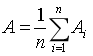 按表  评分，总分为 100 分。按照所检查存在的问题进行扣分，各小项分数扣完为止。
式中 
A——煤矿掘进部分安全生产标准化得分; 
n——检查的掘进工作面个数； 
Ai——检查的掘进工作面得分。
存在重大事故隐患的，本部分不得分。
项目内容中有缺项时进行折算
所检查各掘进工作面的平均考核得分作为掘进部分标准化得分
符合要求的得分，不符合要求的不得分也不扣分。附加项得分计入本部分总得分。
有缺项时按公式进行折算：
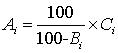 式中 
Ai——掘进工作面实得分数； 
Bi——掘进工作面缺项标准分数； 
Ci——掘进工作面检查得分数。
2
评分办法
1.重大事故隐患
1.重大事故隐患
2.掘进工作面评分
2.掘进工作面评分
3.掘进部分评分
3.掘进部分评分
4.附加项评分
4.附加项评分
[Speaker Notes: 评分办法
17版2项，现改为4项，增加了“重大事故隐患”否决项、附加项评分办法。]
3
检查标准
1.生产组织   5分
1.煤巷、半煤岩巷综合机械化程度不低于50%；
2.条件适宜的岩巷宜采用综合机械化掘进；
3.采用机械装、运煤（矸）；
4.材料、设备采用机械运输，人工运料距离不超过300m。
1.机械化程度2分
1.机械化程度2分
1.掘进作业应按循环作业图表施工；
2.完成考核周期内进尺计划；
3.掘进队伍工种配备满足作业要求。
2.劳动组织3分
2.劳动组织3分
按照《煤矿井巷工程施工规范》（GB 50511—2010）中第8.1.1、8.2.2、8.2.3执行：
条件适宜的巷道采用耙斗装岩机装岩、电机车运输、带式输送机、掘进机等。
作业现场主要工序无剩余工作量。
月正规循环率不低于90%，月正规循环率（％）＝［月正规循环次数／（月工作日×作业规程规定的日循环次数）］×100％ 。
煤矿特种作业人员：
持有特种作业操作证，按照《国家安全生产监督管理总局令》第92号中，第二十一条、二十四条执行。
[Speaker Notes: 1、机械化程度
第1小条：按照《煤矿井巷工程施工规范》第8.1.1、8.2.2、8.2.3执行，条件适宜的巷道采用耙斗装岩机装岩、电机车运输、带式输送机、掘进机等。
第2小条：条件适宜指岩石硬度系数6以下，巷道坡度小于16度；综合机械化指掘进机、连续采煤机、掘锚一体机等；
第4小条：特别要注意，辅助运输问题往往不被重视，这一条是13年修改时单列出来的，现在我们不但面临材料运输问题，长距离掘进时的人员运输也是一大问题，特别是采用倾斜条带布置工作面，高差大，距离长，在生产组织中应予重视。
2、劳动组织
第1条：正规循环指主要工序无剩余工作量，月正规循环率不低于90%。
第3条：随着掘进机械化程度的提高，掘进装备越来越多，也越来越复杂，现在又面临招工难的问题，在掘进人员配置、培训上应给予关注。特种作业人员按照《国家安全生产监督管理总局令》第92号第21条、第24条执行。]
删除：高瓦斯、煤与瓦斯突出和有煤尘爆炸危险性的矿井煤巷、半煤岩巷掘进工作面和石门揭煤工作面，不使用钢丝绳牵引的耙装机。
3
检查标准
2.设备管理  15分
1.掘进施工机（工）具完好，激光指向仪、工程质量验收使用的器具（仪表）完好精准；
4.安装机载照明的掘进机后配套设备（如锚杆钻车等）启动前开启照明；
掘进施工机（工）具：
是指锚杆钻机、煤电钻、风煤钻、凿岩台车、风镐等，要求部件齐全，保护有效。
工程质量验收使用器具：
按照《煤矿巷道锚杆支护技术规范》（GB∕T 35056-2018）有锚杆拉力计、直读式压力表、力矩扳手、钢卷尺、半圆仪等，要求刻度清晰、准确。
2.掘进机械设备完好，截割部运行时人员不在截割臂下停留和穿越，机身与煤（岩）壁之间不站人；综掘机铲板前方和截割臂附近无人时方可启动,停止工作和交接班时按要求停放综掘机，将切割头落地，并切断电源；移动电缆有吊挂、拖曳、收放、防拔脱装置，并且完好；掘进机、掘锚一体机、连续采煤机、梭车、锚杆钻车装设甲烷断电仪或者便携式甲烷检测报警仪；
5.耙装机装设有封闭式金属挡绳栏和防耙斗出槽的护栏，固定钢丝绳滑轮的锚桩及其孔深和牢固程度符合作业规程规定，机身和尾轮应固定牢靠；上山施工倾角大于20°时，在司机前方设有护身柱或挡板，并在耙装机前增设固定装置；在斜巷中使用耙装机时有防止机身下滑的措施；耙装机距工作面的距离符合作业规程规定；耙装机作业时有照明；
1.掘进机械8分
2.运输系统7分
3.使用掘进机、掘锚一体机、连续采煤机掘进时，开机、退机、调机时发出报警信号，设备非操作侧设有急停按钮（连续采煤机除外），有前照明和尾灯；内外喷雾使用正常；
6.掘进机械设备有管理台账和检修维修记录；
[Speaker Notes: 1、掘进机械：
共6条，较17年版修改2条，增加1条。
第1条：增“激光指向仪、工程质量验收使用的器具（仪表）完好精准”。掘进施工机（工）具是指锚杆钻机、煤电钻、风煤钻、凿岩台车、风镐等。工程质量验收使用的器具（仪表）按《煤矿巷道锚杆支护技术规范》执行，有锚杆拉力计、直读式压力表、力矩扳手、钢卷尺、半圆仪等。
第5条：原有“高瓦斯、煤与瓦斯突出和有煤尘爆炸危险性的矿井煤巷、半煤岩巷掘进工作面和石门揭煤工作面，不使用钢丝绳牵引的耙装机”，现删除。
第6条：新增“掘进机械设备有管理台账和检修维修记录”。]
沿线安设有通信和信号装置
3
检查标准
2.设备管理  15分
4.带式输送机胶带阻燃和抗静电性能符合规定，有防打滑、防跑偏、防堆煤、防撕裂等保护装置，装设温度、烟雾监测装置和自动洒水装置；机头、机尾应有安全防护设施;机头处有消防设施；连续运输系统安设有连锁、闭锁控制装置，机头、机尾及全线安设通信和信号装置，安设间距不超过200m；采用集中综合智能控制方式；上运时装设防逆转装置和制动装置，下运时装设软制动装置且装设有防超速保护装置；大于16º的斜巷中使用带式输送机设置防护网，并采取防止物料下滑、滚落等安全措施；机头尾处设置有扫煤器；支架编号管理；托辊齐全、运转正常；
1.后运配套系统设备设施能力匹配；
2.运输设备完好，电气保护齐全可靠，行人跨越处应设过桥；
1.掘进机械8分
3.刮板输送机、带式输送机减速器与电动机实现软启动或软连接，液力偶合器不使用可燃性传动介质（调速型液力偶合器不受此限），使用合格的易熔塞和防爆片；开关上架，电气设备不被淋水；机头、机尾固定牢固；
2.运输系统7分
5.轨道运输设备安设符合要求，制动可靠，声光信号齐全；轨道铺设符合要求；钢丝绳及其使用符合《煤矿安全规程》要求；其他辅助运输设备符合规定；
[Speaker Notes: 运输系统：
共5条，与17版相同，修改2条。
第2条：新增“行人跨越处应设过桥”。
第4条：原“沿线安设有通信和信号装置”，现改为“机头、机尾及全线安设通信和信号装置，安设间距不超过200m”。
第5条：掘进运输方式、运输设备多种多样，仅对轨道运输提出了要求，煤矿企业在执行本条款时，应根据本矿区、本矿井主流运输设备，制定符合本地区、本矿井主流辅助运输方式的检查标准。]
3
检查标准
3.技术保障  10分
1.煤巷、半煤岩巷锚杆、锚索支护巷道进行顶板离层观测，并填写记录牌板；进行围岩观测并分析、预报，根据预报调整支护设计并实施；
1.监测控制2分
2.根据地质及水文地质预报制定安全技术措施，落实到位；
2.现场图牌板3分
3.做到有疑必探，先探后掘
3.规程措施5分
[Speaker Notes: 1、监测监控：
共3条，未变，但有增改。
第1条：新增“根据预报调整支护设计并实施”。煤巷、半煤巷依据《煤矿巷道锚杆支护技术规范》执行。锚杆支护监测分日常监测和综合监测。日常监测主要内容为顶板离层；综合监测主要内容为巷道表面位移、围岩深部位移、顶板离层、锚杆锚索工作载荷及喷层受力等。顶板离层、围岩移近量为必测项目，其余为选择项目，矿井应根据实际确定。煤巷、半煤巷回棚巷道、锚喷巷道以围岩变形观测为主，锚杆支护巷道不但要进行围岩变形观测，还需要顶板离层监测。围岩变形重点为巷道的表面位移，包含顶底板和两帮相对位移量、顶板下沉量和底臌量。
第2条：防治水措施落实到位应引起重视，切不可大意，如淮北15年的朱庄7.6事故。]
3
检查标准
3.技术保障  10分
1.监测控制2分
作业场所安设巷道平面布置图、施工断面图、炮眼布置图、爆破说明书(断面截割轨迹图)、正规循环作业图表、避灾路线图、临时支护图，图牌板内容齐全、图文清晰、正确、保护完好，安设位置便于观看。
2.现场图牌板3分
3.规程措施5分
[Speaker Notes: 2、现场图版板：
未变。岩巷距迎头不大于200m，煤巷、半煤巷距迎头不大于300m。]
删除：永久支护
修改：矿总工程师定期组织对作业规程的贯彻、执行情况进行检查
3
检查标准
3.技术保障  10分
执行…检查
1.作业规程编制、审批符合要求，矿总工程师至少每两个月组织对作业规程及贯彻实施情况进行复审，且有复审意见；当设计、工艺、支护参数、地质及水文地质条件等发生较大变化时，及时修改完善作业规程或补充安全措施并组织实施；
1.监测控制2分
2.作业规程中明确巷道施工工艺、掘进循环进尺、临时支护及永久支护的形式和支护参数、距掘进工作面的距离等，并制定防止冒顶、片帮的安全措施；
2.现场图牌板3分
3.规程措施5分
3.巷道有经审批符合要求的设计，巷道开掘、贯通前组织现场会审并制定专项安全措施；
4.过采空区、老巷、断层、破碎带和岩性突变地带应有针对性措施，加强支护。
[Speaker Notes: 3、规程措施：
共4条，条目未变，修改4条。
第1条：新增“矿总工程师至少每两个月组织对作业规程及贯彻实施情况进行复审，且有复审意见；当设计、工艺、支护参数、地质及水文地质条件等发生较大变化时，……”。
第2条：新增“掘进循环进尺、……”。
第3条：新增“巷道有经审批符合要求的设计……”。
第4条：新增“加强支护”。]
删除：运输设备完好
3
检查标准
4.工程质量与安全  50分
1.巷道净宽偏差符合以下要求：锚网（索）、锚喷、钢架喷射混凝土巷道有中线的0～100mm，无中线的-50～200mm；刚性支架、预制混凝土块、钢筋混凝土弧板、钢筋混凝土巷道有中线的0～50mm，无中线的-30～80mm；可缩性支架巷道有中线的0～100mm，无中线的-50～100mm
1.永久支护距掘进工作面距离符合作业规程规定；
1.建立工程质量考核验收制度，各种检查有现场记录；
1.保障机制5分
1.保障机制5分
2.执行敲帮问顶制度，无空顶作业，空帮距离符合作业规程规定；
3.有坡度要求的巷道，坡度偏差不得超过±1‰；
2.有班组检查验收记录
2.安全管控10分
2.安全管控10分
4.巷道水沟偏差应符合以下要求：中线至内沿距离-50～50mm，腰线至上沿距离-20～20mm，深度、宽度-30～30mm，壁厚-10mm
3.临时支护形式、数量、安装质量符合作业规程要求；
3.规格质量12分
3.规格质量12分
4.架棚支护棚间装设有牢固的撑杆或拉杆，可缩性金属支架应用金属拉杆，距掘进工作面10m内架棚支护爆破前进行加固；
2.巷道净高偏差符合以下要求：锚网背（索）、锚喷巷道有腰线的0～100mm，无腰线的-50～200mm；刚性支架巷道有腰线的-30～50mm，无腰线的-30～50mm；钢架喷射混凝土、可缩性支架巷道-30～100mm；裸体巷道有腰线的0～150mm，无腰线的-30～200mm；预制混凝土、钢筋混凝土弧板、钢筋混凝土有腰线的0～50mm，无腰线的-30～80mm；
4.内在质量13分
5.无失修巷道，各种安全设施齐全可靠；
5.材料质量10分
6.压风、供水系统压力等符合施工要求；
7.掘进机装备机载支护装置；
[Speaker Notes: 1、保障机制：
共2条，未变。
第1条：矿井必须建立工程质量检查、考核、验收制度，对巷道全部质量进行检查、验收和考核，对存在的质量问题制定整改措施，整改后再次验收，实现闭合管理。
第2条：掘进区队必须建立班级验收制度，按《煤矿井巷工程质量验收规范》细化到每道工序，并填写验收单，验收合格方可进入下一道工序。
2、安全管控：
17年版6条，现7条，修改1项，新增1条。
第5条：失修巷道是指被查掘进工作面及构成该掘进工作面系统的巷道（包括行人联络巷、运输及回风巷等）主体支护朋失效的情形，检查时正在维修的巷道不算失修巷道；有失修巷道时，掘进工作面应立即停止生产，待消除隐患、验收合格后方可恢复生产。
第6条：压风、供水系统压力值应在作业规程中明确，实时显示符合要求。
3.  规格质量
共4条，从《煤矿井巷工程质量验收规范》中摘录，未涉及的支护方式或施工形式可参照执行。
4.工程质量与安全是掘进化的核心部分，也是分值占比最大项。
第5条：减“运输设备完好”。
第7条：新增“掘进机装备机载支护装置”。
3、规格质量：
共4条，未变。主要内容是从《煤矿井巷工程质量验收规范》摘录过来的。]
3
检查标准
4.工程质量与安全  50分
3.锚网索巷道锚杆（索）安装、扭矩、拉拔力、网的铺设连接符合设计要求，锚杆（索）的间、排距偏差-100～100mm，锚杆露出螺母长度10～50mm（全螺纹锚杆10～100mm），锚索露出锁具长度150～250mm，锚杆与井巷轮廓线切线或与层理面、节理面、裂隙面垂直，最小不小于75°，预应力、拉拔力不小于设计值的90%
1.锚喷巷道喷层厚度不低于设计值90%（现场每25m打一组观测孔，一组观测孔至少3个且均匀布置），喷射混凝土的强度符合设计要求，基础深度不小于设计值的90%；
1.保障机制5分
2.安全管控10分
2.光面爆破眼痕率符合以下要求：硬岩不小于80%、中硬岩不小于50%、软岩周边成型符合设计轮廓；煤巷、半煤岩巷道超（欠）挖不超过3处（直径大于500mm，深度：顶大于250mm、帮大于200mm）；
锚喷巷道喷射混凝土强度、检测数量在作业规程中明确规定。
3.规格质量12分
4.刚性支架、钢架喷射混凝土、可缩性支架巷道偏差符合以下要求：支架间距不大于50mm、梁水平度不大于40mm/m、支架梁扭距不大于50mm、立柱斜度不大于1°，水平巷道支架前倾后仰不大于1°，柱窝深度不小于设计值；撑（或拉）杆、垫板、背板的位置、数量、安设形式符合要求；倾斜巷道每增加5°～8°，支架迎山角增加1°；
锚杆预应力、拉拔力设计值在作业规程中应有明确规定。
4.内在质量13分
4.内在质量13分
1.各种支架及其构件、配件的材质、规格，以及背板和充填材质、规格符合设计要求；
眼痕率：
《煤矿井巷工程质量验收规范》（GB50213-2010）规定，指光面爆破后，可见眼痕的炮眼个数与不包括底板的周边眼总数之比；大于炮眼长度的70%的炮眼眼痕长度算作一个可见的炮眼眼痕。
岩石分类：
按照《采矿工程设计手册》中表1-4-37普式中规定，软岩f≤2，中硬岩石f＝3-4,硬岩f≥5。
锚喷巷道有检查眼痕率记录。
5.材料质量10分
5.材料质量10分
2.锚杆（索)的杆体及配件、网、锚固剂、喷浆材料等材质、品种、规格、强度等符合设计要求；
[Speaker Notes: 4、内在质量
共4条，未变。主要内容是从《煤矿井巷工程质量验收规范》摘录过来的。
第1条：锚喷巷道喷射混凝土强度、检测数量在作业规程中明确规定。
第2条：按照《煤矿井巷工程质量验收规范》规定，眼痕率指光面爆破后，可见眼痕的炮眼个数与不包括底板的周边眼总数之比；大于炮眼长度的70%的炮眼眼痕长度算作一个可见的炮眼眼痕。围岩分类按照《采矿工程设计手册》中表1-4-37普式岩石分类中规定，软岩f≤2，中硬岩石f＝3-4,硬岩f≥5。锚喷巷道有检查眼痕率记录。
第3条：锚杆预应力、拉拔力设计值在作业规程中应有明确规定。
第4条：关于架棚巷道的支架架设要求。
5、材料质量：
共2条，未变。要注意掘进和采煤的材料质量的分值不同，采煤仅2分，掘进给了10分，因掘进工程大部分都是永久、半永久工程，所以对材料的要求比采煤更为严格。支护材料必须留存生产企业提供的产品合格证及抽检报告备查。]
3
检查标准
5.职工素质及岗位规范  10分
1.区（队）管理和技术人员掌握相关的岗位职责、管理制度、技术措施
1.管理技术人员2分
1.管理技术人员2分
2.作业人员8分
2.作业人员8分
2.班组长及现场作业人员严格执行本岗位安全生产责任制；掌握本岗位相应的操作规程、安全措施；规范操作，无“三违”行为；作业前进行岗位安全风险辨识及安全确认；零星工程有针对性措施，有管理人员跟班
零星工程是指不在生产的主要过程或工序中，不可连续、零散、应急、单独作业的工程。
施工单位应编制零星工程管理制度。
专业技能：1.建立并执行本岗位安全生产责任制；2.管理和技术人员掌握作业规程，作业人员熟知本岗位操作规程和作业规程相关内容；
规范作业：1.现场作业人员按操作规程及作业规程、措施施工；2.无“三违”行为；3.零星工程有针对性措施，有管理人员跟班；4.作业前进行安全确认；
[Speaker Notes: 17年版为“专业技能、规范作业”，现改为“管理技术人员、作业人员”，但总的内容大体没变，新增了“岗位安全风险辨识”。
第1条：对照岗位职责、管理制度和技术措施，随机抽考1名管理或技术人员2个问题。
第2条：发现“三违”不得分。对照岗位安全生产责任制、操作规程和安全措施，随机抽考2名岗位人员各1个问题。零星工程是指不在生产的主要过程或工序中，可不连续、零散、应急、单独作业的工程；施工单位应编制零星工程管理制度。]
3
检查标准
6.文明生产  10分
1.现场整洁，无积尘、浮渣、淤泥、积水、杂物等，设备清洁，物料分类、集中码放整齐，管线吊挂规范；
转载点、休息地点、车场、图牌板及硐室等场所照明符合要求
1.灯光照明3分
1.灯光照明3分
主要硐室：
按照《煤炭工业矿井设计规范》（GB 50215-2015）中4.3.3规定执行，主排水泵房、管子道、水仓、主变电所、架线电机车维修间及变流室、蓄电池电机车维修间及变流室、推车机机翻车机硐室、自卸矿车卸载站、爆炸材料库及发放硐室、消防材料库、防水闸门硐室、井下换装硐室、车辆存放间、避难硐室等主要硐室。
2.材料、设备标志牌齐全、清晰、准确，设备摆放、物料码放与胶带、轨道等留有足够的安全间隙；
2.作业环境7分
2.作业环境7分
3.巷道至少每100m设置醒目的里程标志；
[Speaker Notes: 1、灯光照明
与采煤相比，掘进灯光照明单独列项考核，主要是掘进工序复杂，平行作业多，但又不被现场管理所重视，为保证安全环境，所以单列考核。
硐室是指主要硐室，按照《煤炭工业矿井设计规范》中4.3.3规定执行。
2、作业环境
第3小条，特别要求“巷道至少每100m设置醒目的里程标志”，因为掘进的独头作业，且作业线长，设立里程标志一是方便管理，二是在灾变条件下便于抢险。]
3
检查标准
7.附加项     2分
1.无损检测1分
1.无损检测1分
掘进工作面采用锚杆锚固质量无损检测技术；
2.智能化1分
2.智能化1分
采用智能化综合掘进系统；
现场检测和质量评价参照《锚杆锚固质量无损检测技术规程》（JGJ/T 182-2009）执行。
[Speaker Notes: 现场检测和质量评价，按照《锚杆锚固质量无损检测技术规程》执行。]
谢谢，
敬请批评指正！